Государственная итоговая аттестация - 2025
Об особенностях ОГЭ 2025 год
ОГЭ — основной государственный экзамен, который сдают все выпускники девятых классов в конце учебного года. 
Главная задача ОГЭ: определение объёма полученных знаний за курс основной школы и основание для выдачи аттестата об основном общем образовании.   
Наличие аттестата даёт возможность для поступления в 
10 класс или специальные профессиональные учебные учреждения.
В каком случае допуск к ГИА и что сдают на ОГЭ?
К ГИА допускаются обучающиеся, имеющие годовые отметки по всем учебным предметам учебного плана за  9 класс не ниже  удовлетворительных.
Решение о допуске к государственной итоговой аттестации принимается педагогическим советом образовательной организации и оформляется приказом - не позднее 5 мая текущего года.
 Участники сдают два обязательных предмета: математику и русский язык.
2 предмета по выбору: физика, химия, биология, история, география, информатика и ИКТ, иностранные языки, обществознание, литература.
Итого 4 предмета! 
В феврале проходят итоговое собеседование по русскому языку!
Итоговое собеседование
В февраля 2025 года состоится итоговое собеседование по учебному предмету «русский язык».
Результаты  собеседования  будут влиять на допуск учащихся к ГИА-9 в 2025 году.Все тексты для чтения будут о выдающихся людях России. 
На выполнение работы отводится - 15 минут. 
Оценка выполнения заданий работы будет осуществляться экспертом в процессе ответа по специально разработанным критериям.
Итоговое собеседование выпускники 9 классов проходят в своих школах. 
Оценивание будет по системе «зачет»/«незачет». 
Изменения порядка проведения ОГЭ 2025!
Официально устанавливается! (Пр. МП РФ от 04.04.2023 № 232/551)
Итоговое собеседование можно сдавать в дистанционной форме. 
Дата проведения дополнительно итогового собеседования – третий понедельник апреля (был май)
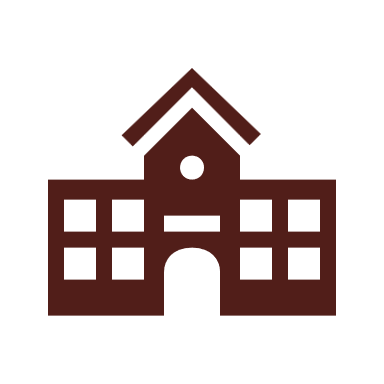 Очень важно! Изменения ОГЭ - 9 в 2025 году. 
Если участник не смог пройти ГИА-9 по каким - либо причинам в сентябрьские сроки по выбранным учебным предметам, он имеют право изменить учебные предметы по выбору для повторного прохождения ГИА-9 в следующем году.
Участник для сдачи экзамена, может подать заявление об участии в ГИА-9 в дистанционной форме.
Когда и как подавать заявления на участие в ГИА – 9 (2025г)
Заявления для участия в ГИА-9 подаются с 01.10.2024 до 01.03.2025 в электронном виде. 
На Портале два обязательных предмета «Математика» и «Русский язык» будут выбраны автоматически, остальные два предмета участник выбирает из числа предложенных самостоятельно.
Обучающиеся с ОВЗ могут указать только экзамены по обязательным учебным предметам.
Выпускникам текущего года необходимо подать два заявления: на участие в ГИА-9 и на участие в итоговом собеседовании по русскому языку.
Внести изменения персональных данных, изменение (дополнение) перечня учебных предметов, и сроков участия в ГИА-9, и (или) отзыв заявления можно до 01.03.2025. 
После этого срока, можно подать заявление только по уважительной причине, подтверждённой документально!
Всё об учебных предметах
Всё об учебных предметах
Минимальные баллы
Если неудовлетворительный результат за экзамен
Если выпускник по двум  предметам получает результат ниже минимального количества баллов, то он может пересдать эти экзамены в этом же году в резервные дни, которые устанавливаются приказом Министерства просвещения Российской Федерации.
Если выпускник по трём предметам получает результаты, ниже минимального количества баллов, то он может пересдать ОГЭ в  сентябре. 
Если в сентябре снова получил (а) неудовлетворительную отметку, то участник ГИА остаётся на повторное обучение.
Не допустят на пересдачу в текущем году, если:
не явка  на экзамен без уважительной причины;
результаты были отменены ГЭК, в связи с выявлением фактов нарушения участником ОГЭ установленного порядка проведения ОГЭ.
Правила поведения участников до экзамена!
Начало всех экзаменов 10.00 часов. В ППЭ надо явиться к 9.00 ч.
Если опоздал на экзамен! 
Участник будет допущен на экзамены! Дополнительное время Не предусмотрено при этом!
В ППЭ выпускник обязан предоставить паспорт!
Взять с собой на экзамен: черную гелевую ручку, дополнительные устройства и материалы, используемые по отдельным предметам, в соответствии с перечнем.
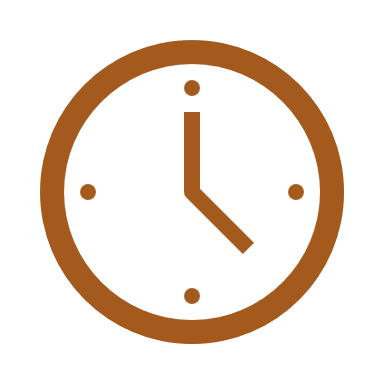 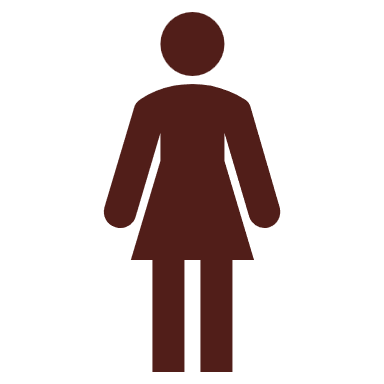 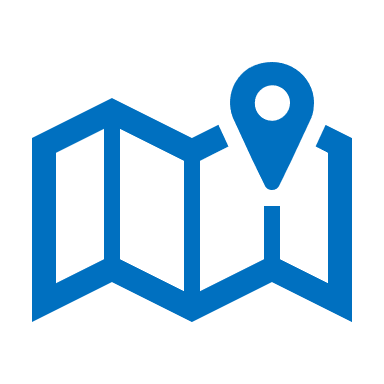 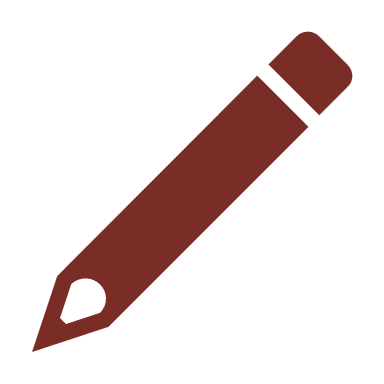 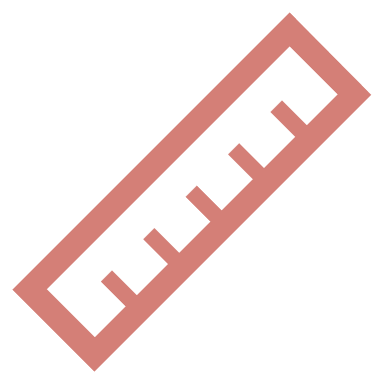 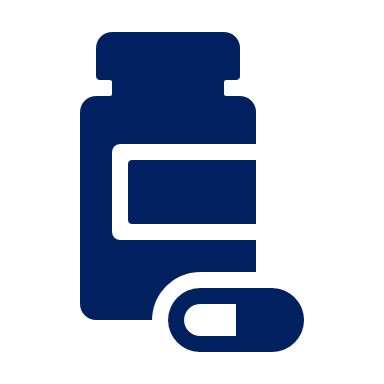 Правила поведения участников во время экзамена!
Что нельзя делать на экзамене!
Разговаривать.
Вставать с места без разрешения.
Пересаживаться.
Обмениваться любыми материалами и предметами.
Пользоваться мобильными телефонами и иными средствами связи, любыми электронно -
 вычислительными устройствами.
Пользоваться справочными материалами кроме тех, которые разрешены Рособрнадзором.
Ходить без сопровождения по ППЭ во время экзамена.
Что может быть если нарушил правила?
Организаторы вместе с уполномоченным представителем ГЭК при нарушении правил и отказе в их соблюдении,  вправе удалить участника ОГЭ с экзамена,  с внесением записи в протокол проведения экзамена в аудитории с указанием причины удаления. 
На бланках и в пропуске ставится метка о факте удаления с экзамена.
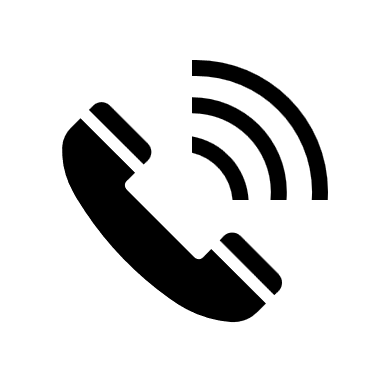 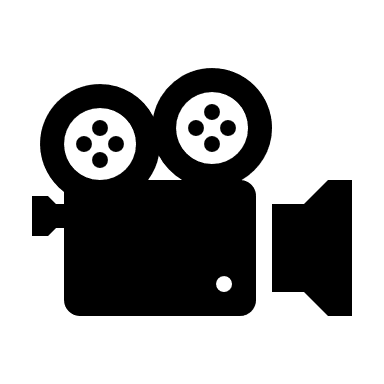 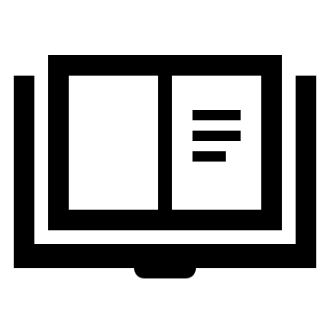 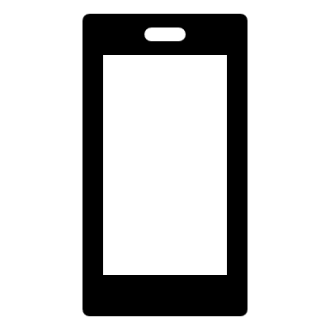 Об апелляции
В каком случае можно подавать апелляцию!
1) Если нарушен порядок проведения ОГЭ. 
Когда подать? В день экзамена после сдачи бланков ОГЭ до выхода из ППЭ!
2) Не согласны с выставленными баллами по ОГЭ.
Когда подать? в течение двух рабочих дней после официального объявления результатов экзамена и ознакомления с ними!
Результаты апелляционной комиссии!
1) Проводится проверка, принимаются соответствующие меры.
2) По результатам рассмотрения апелляции о не согласии с выставленными баллами,  количество выставленных баллов может быть изменено как в сторону увеличения, так и в сторону уменьшения.
О результатах. Как выставляют отметки в аттестат
Результаты государственной итоговой аттестации признаются удовлетворительными, если обучающийся набрал количество баллов по учебным предметам не ниже минимального! 
Как выставляют отметки в аттестат! 
Итоговые отметки за 9 класс по математике, русскому языку и двум учебным предметам, сдаваемым по выбору обучающегося, определяются как среднее арифметическое: годовой и экзаменационной отметок выпускника и выставляются в аттестат целыми числами в соответствии с правилами математического округления.
По другим учебным предметам итоговые отметки за 9 класс выставляются на основе годовой отметки выпускника за 9 класс.
Что нужно делать, чтобы успешно сдать экзамен и получить аттестат об окончании основного образования
Готовиться ежедневно по всем учебным предметам.
Повторять и систематизировать изученные темы по предметам.
При подготовке к экзаменам изучить и использовать при подготовке кодификатор проверяемых элементов содержания: он содержит перечень тем, по которым могут быть сформулированы задания. Ознакомиться и скачать кодификатор можно с официального сайта ФИПИ!
Ознакомиться с демонстрационным материалом КИМ, изучить в них инструкции, обратить внимание на отведённое время на работу, в каком порядке выполнять задания, как записывать ответы, скачать также с официального сайта ФИПИ!
Использовать задания открытого банка ФИПИ и другие источники!
Что нужно делать, чтобы успешно сдать экзамен
Соблюдай режим дня!
Не пытайся выучить всё за один день, распредели поэтапно!
Гуляй на свежем воздухе!
Правильное питание - залог твоего здоровья!
Помни о том, что ты не один! 
Тебе всегда придут на помощь: учителя, родители и близкие!
Старайся регулировать свое волнение.
Будь уверен (а) в своих силах! У тебя всё получится!
Спасибо за внимание!